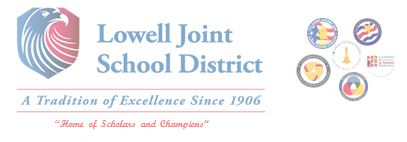 Mid-Year LCAP Update
February 7, 2022
Lowell Joint School District
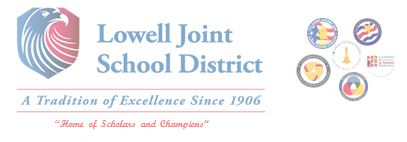 Background
Section 124(e) of Assembly Bill 130 requires LEAs to present an update on the annual update to the 2021–22 LCAP and budget overview for parents on or before February 28, 2022, at a regularly scheduled meeting of the governing board or body of the LEA. At this meeting the LEA must include all of the following:
The Supplement for the Annual Update for the 2021–22 LCAP;
All available mid-year outcome data related to metrics identified in the 2021–22 LCAP; and
Mid-year expenditure and implementation data on all actions identified in the 2021–22 LCAP.
Impact to the Budget Overview for Parents
When the Lowell Joint School District adopted our LCAP and Budget in June of 2021, the state budget act was not complete.  The adopted state budget included additional funds that were not anticipated by our district.  The impact to our adopted Budget Overview for Parents is as follows:
Supplement for the Annual Update for the 2021–22 LCAP  pps 1-6
The Supplement has five prompts:
A description of how and when the LEA engaged, or plans to engage, its educational partners on the use of funds provided through the Budget Act of 2021 that were not included in the 2021–22 Local Control and Accountability Plan (LCAP).
A description of how the LEA used, or plans to use, the additional concentration grant add-on funding it received to increase the number of staff who provide direct services to students on school campuses with an enrollment of students who are low-income, English learners, and/or foster youth that is greater than 55 percent.
Supplement for the Annual Update for the 2021–22 LCAP
The Supplement has five prompts:
A description of how and when the LEA engaged its educational partners on the use of one-time federal funds received that are intended to support recovery from the COVID-19 pandemic and the impacts of distance learning on pupils. 
A description of how the LEA is implementing the federal American Rescue Plan Act and federal Elementary and Secondary School Emergency Relief expenditure plan, and the successes and challenges experienced during implementation. [i.e., the ESSER III Plan]
Supplement for the Annual Update for the 2021–22 LCAP
The Supplement has five prompts:
A description of how the LEA is using its fiscal resources received for the 2021–22 school year in a manner that is consistent with the applicable plans and is aligned with the LEA’s 2021–22 LCAP and Annual Update.
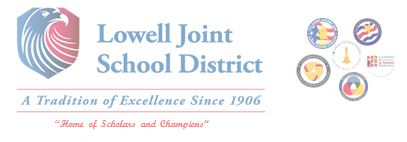 Prompt 1: Educational Partner Engagement for Budget Act funds:
Educator Effectiveness Block Grant
Expanded Learning Opportunities Program
Pre-K Planning and Implementation

We are using the same process for input from Educational Partners (parents, staff, students, community partners, etc.) that we use for the LCAP.
Prompt 2: Use of additional Concentration Funding:
Briefly summarize how the LEA used, or intends to use, the additional concentration grant add on to increase the number of staff who provide direct services to students on school campuses with UPP greater than 55%.
If the LEA does not receive the additional funding, state as such.

We do NOT receive these funds.
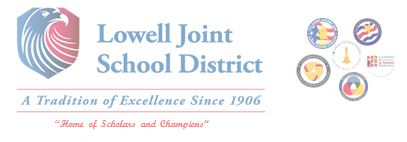 Prompt 3: Educational Partner Engagement for One-Time Federal Funds:
Briefly summarize the LEA’s efforts to engage Educational Partners for one-time Federal COVID-19 funds. 

We are using the same process for input from Educational Partners (parents, staff, students, community partners, etc.) that we use for the LCAP.
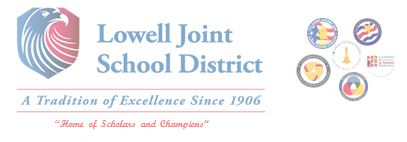 Prompt 4: Implementation of the ESSER III Expenditure Plan:
Briefly describe the implementation of the LEA’s ESSER III Expenditure Plan, including efforts to maintain the health and safety of students and staff.  Include successes and challenges experienced during implementation.
Successes-Regular testing, at home kits, safety protocols, PPE, additional nurse through OCDE, and coding of expenditures for tracking
Challenges-Overlap in criteria for expenditures, sub shortage
Prompt 5: Using fiscal resources consistent with LCAP:
Briefly describe how the LEA is using the fiscal resources received for the 2021-22 school year to implement the requirements of applicable plans in a manner that is aligned with the goals, actions, and expenditures of the LEA’s 2021-22 LCAP.

Safe Return to In-Person Instruction, Continuity of Services Plan, and the ESSER III Expenditure Plan
Mid-year Update: LCAP Metrics
LCAP Metric
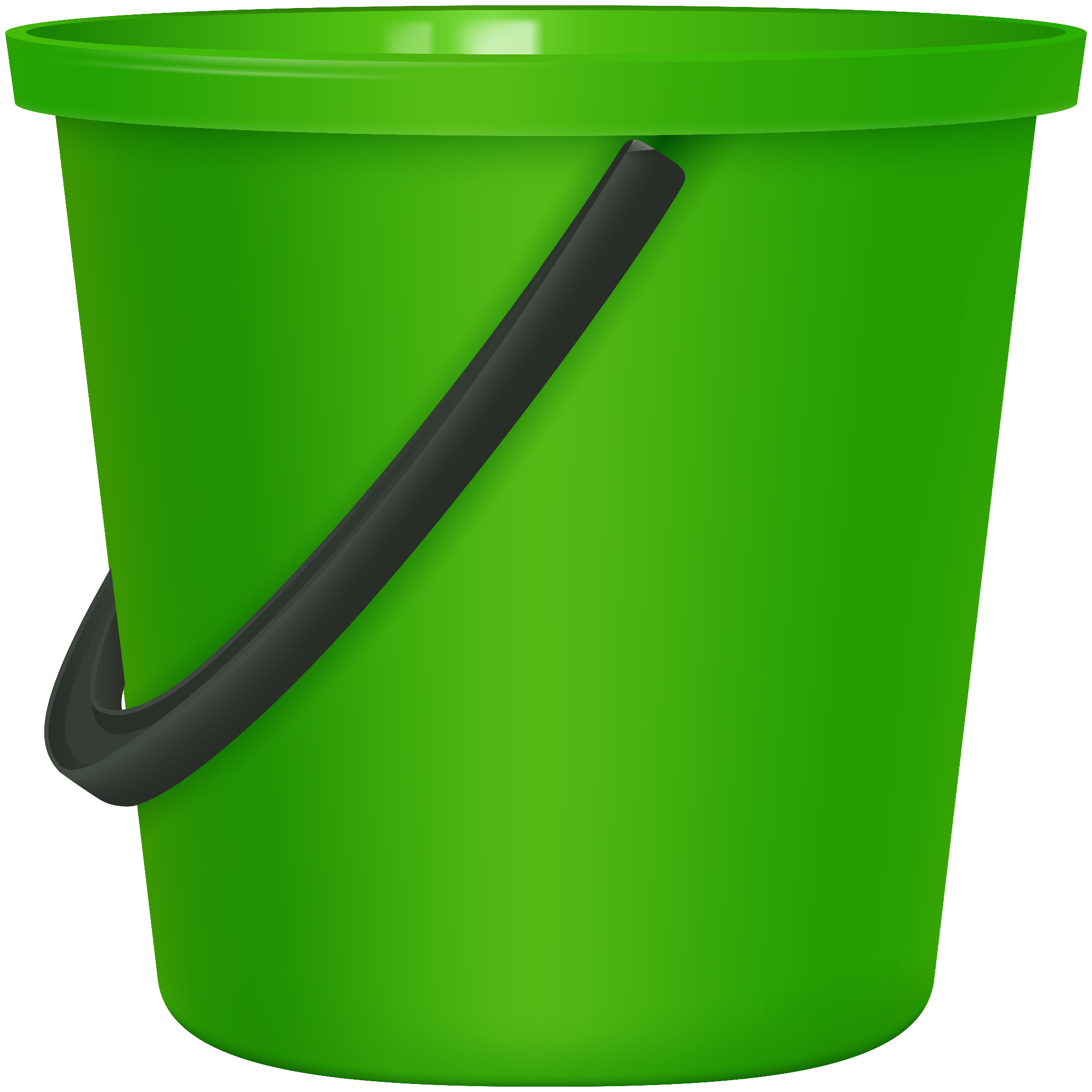 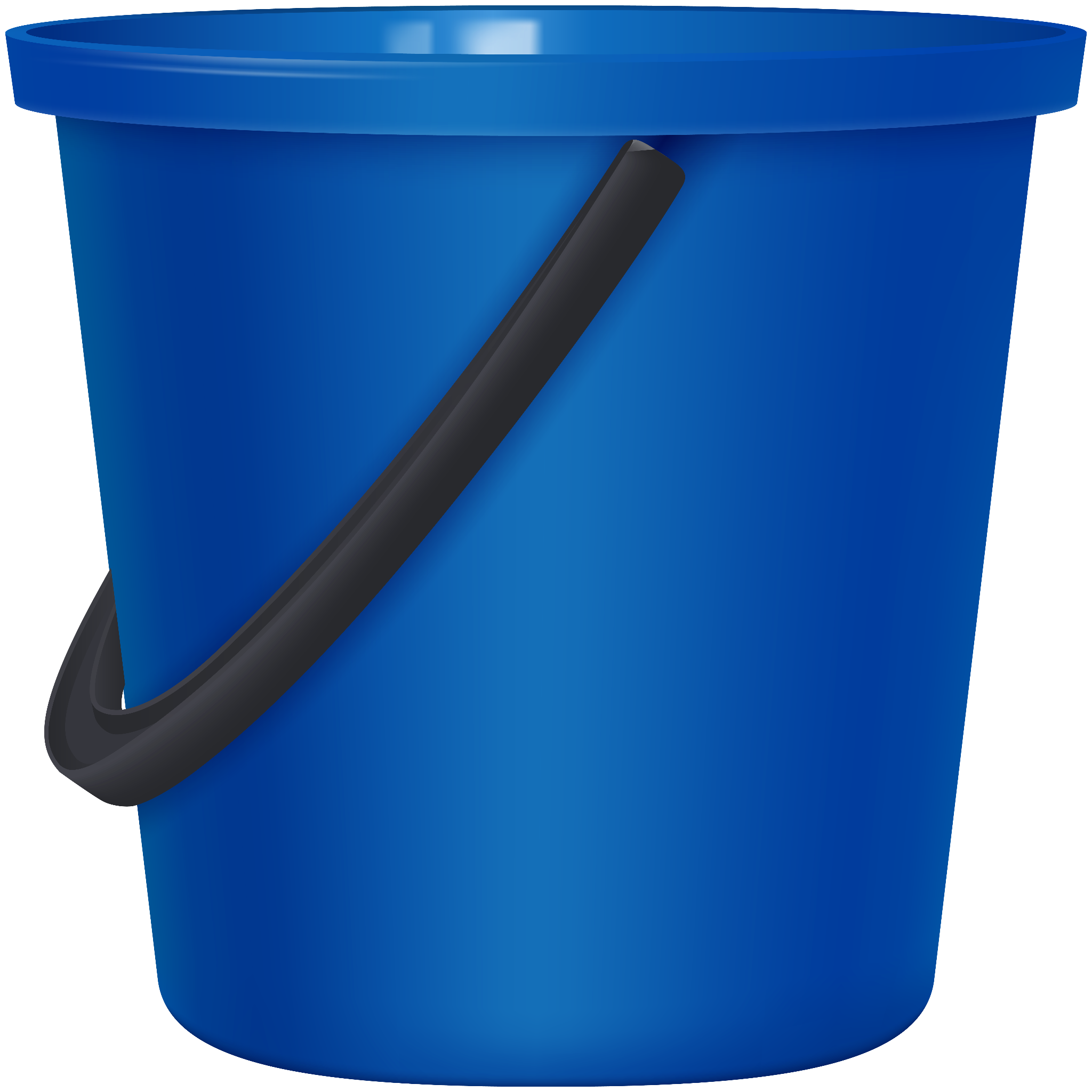 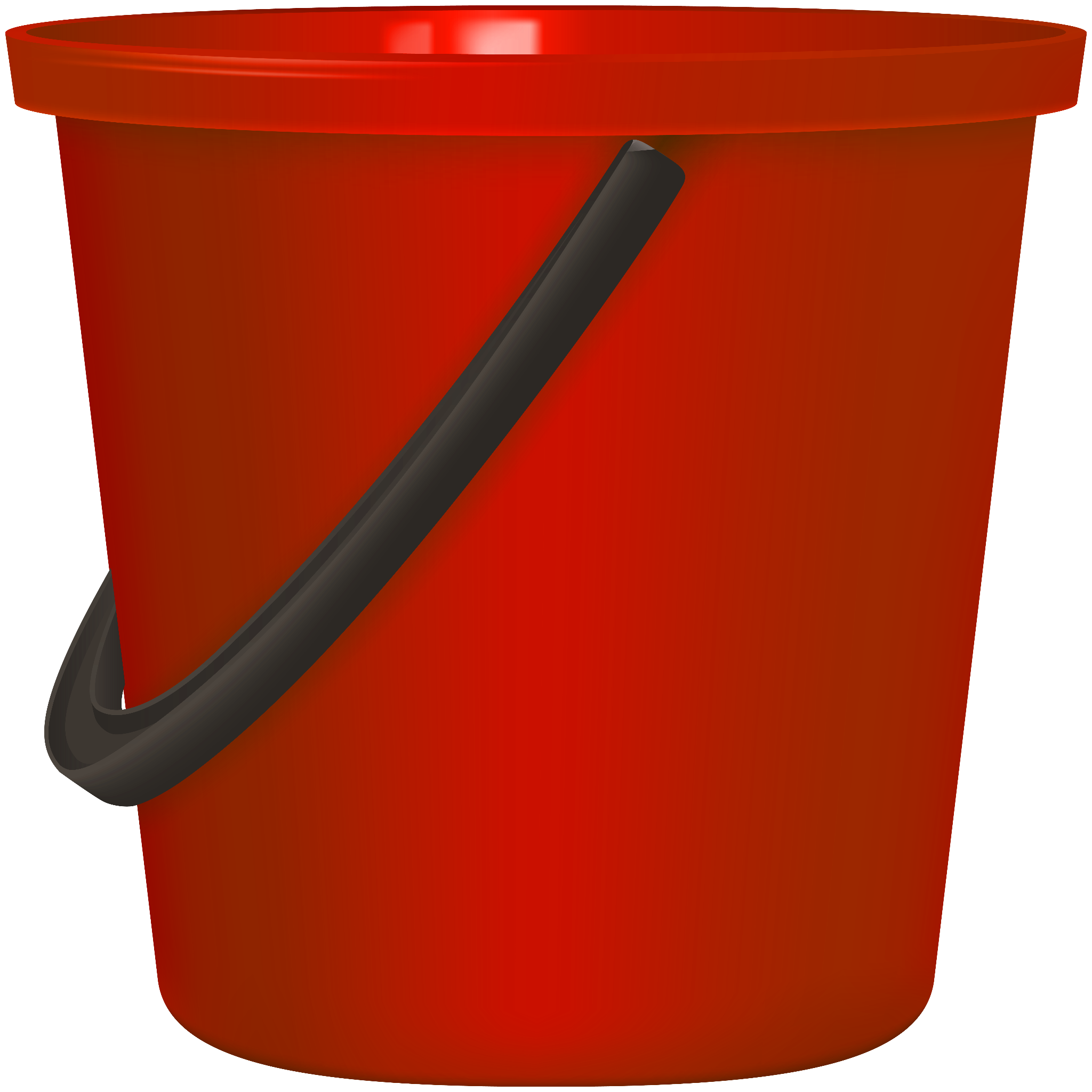 Outcome is Unknown
Outcome is In Progress
Outcome is Known
At this point in the school year, some metric outcomes are Unknown, some are In Progress, and some are Known.  The metrics for each LCAP goal are updated in the Mid-Year LCAP Update.
Mid-year Update: LCAP Expenditures and Implementation
Expenditure & Implementation
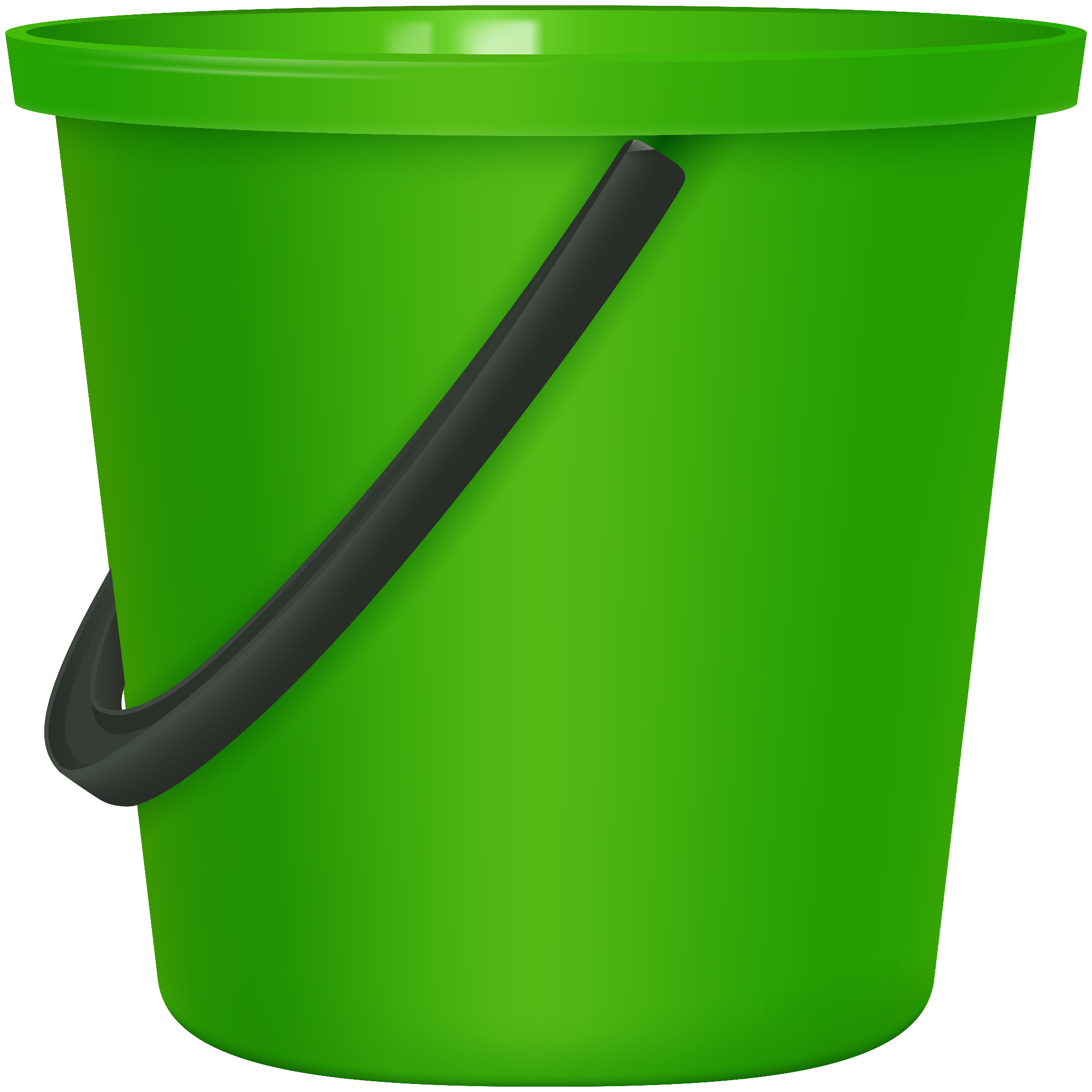 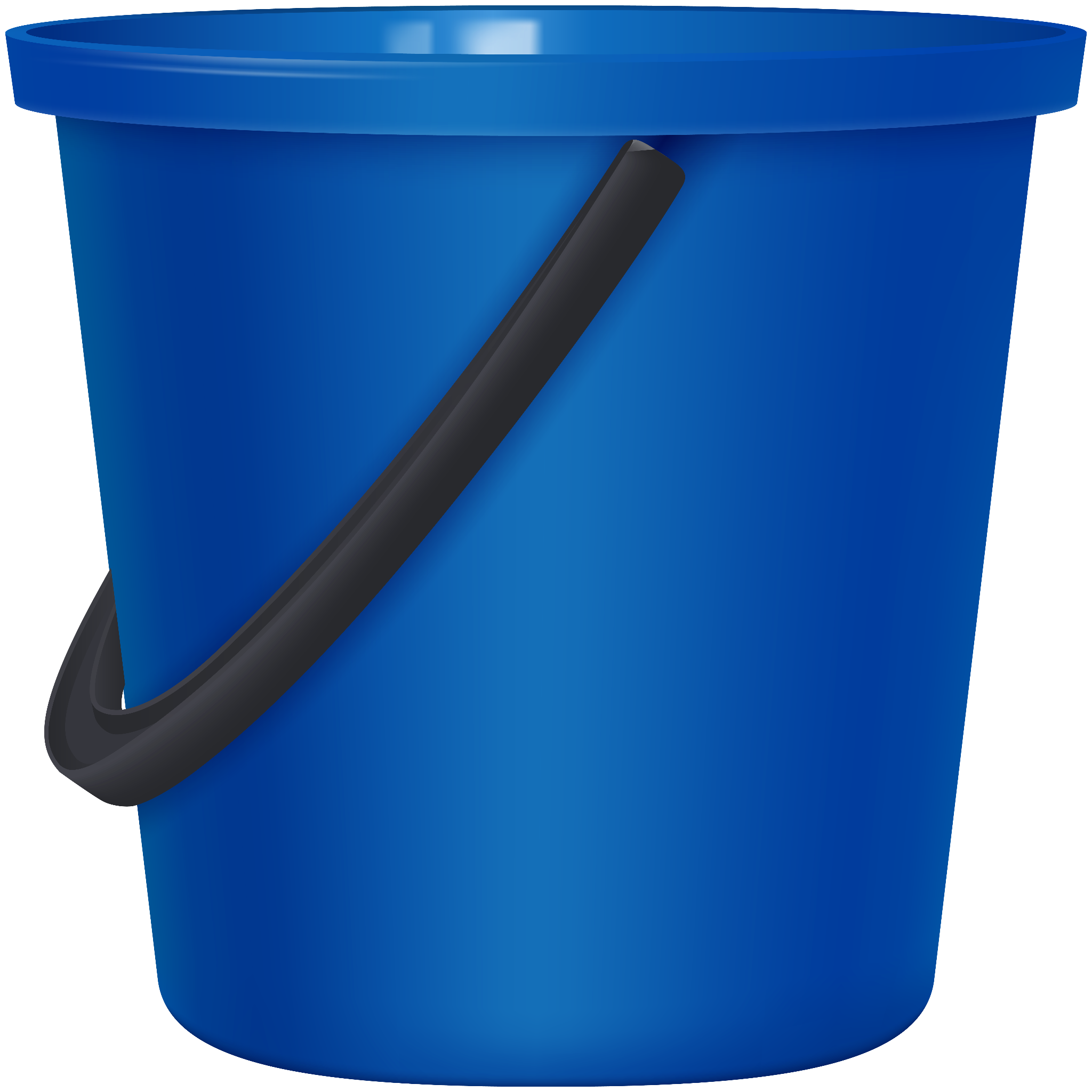 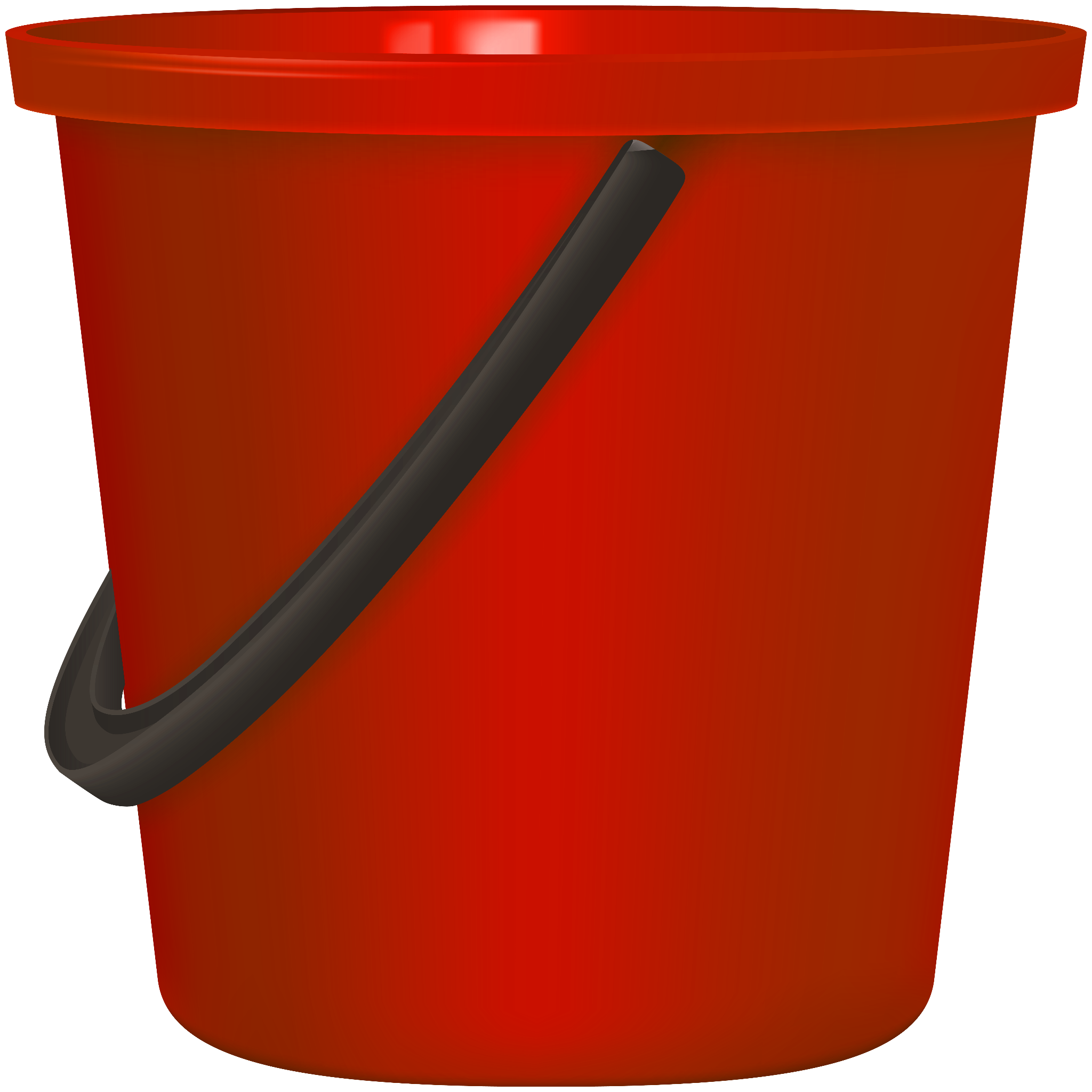 Not Started
In Progress
Completed
Similarly, at this point in the school year, some LCAP actions have Not Started, some are In Progress, and some have been Completed.  An update of LCAP actions will be shared with expenditures through December 31st, 2021.
LCAP Goal 1 - pg 1
All students of the Lowell Joint School District will have appropriate conditions for successful learning outcomes.
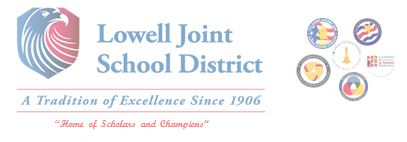 LCAP Goal 1 - Metrics  pps. 1-4
LCAP Goal 1 - Actions  pps. 5-12
LCAP Goals - Metrics and Actions
Closing
The continuing impacts of the COVID-19 Pandemic, including the challenges of hiring staff, implementing health and safety protocols, and addressing learning acceleration needs due to the impacts of distance learning, has presented many challenges the first half of the school year.
Despite these challenges, the Lowell Joint School District is committed to implementing the LCAP to provide the necessary services to our students.
We acknowledge, and sincerely thank, the hard work and dedication of our employees, the support of our parents, and the resilience of our students to continue our reach for excellence.
Questions?
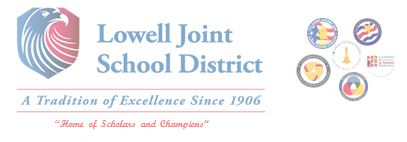